French
Talking about TV programmes [1/3]
Using adjectives to describe plural nouns
Using je préfère vs préféré(e)(s)
Madame Clare
[Speaker Notes: Bonjour et bienvenue.  Je m’appelle Madame Williams.  Comment ca-va?  In this lesson we are going to start work on the final GCSE theme - social and global issues.  Our lesson will focus on discussing healthy and unhealthy lifestyles.  I  hope you are in a quiet space without distractions, and have a pen and paper or your exercise book to hand.]
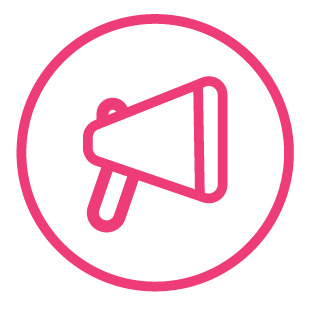 [ qu ]
?
question
[Speaker Notes: The second phoneme we are going to need in today’s lesson is the sound associated with this grapheme.  The oi.  This grapheme makes a oi sound.  Let’s practise this together.  ‘Wa’  Écoute.  Répete.  Excellent.

Let’s look at this in some familiar words which contain this sound.]
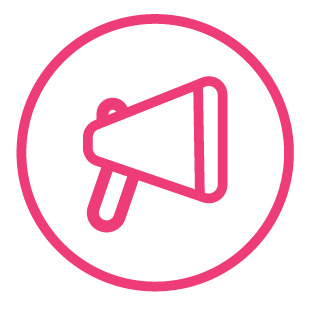 [ qu ]
que
quatre
[what / that]
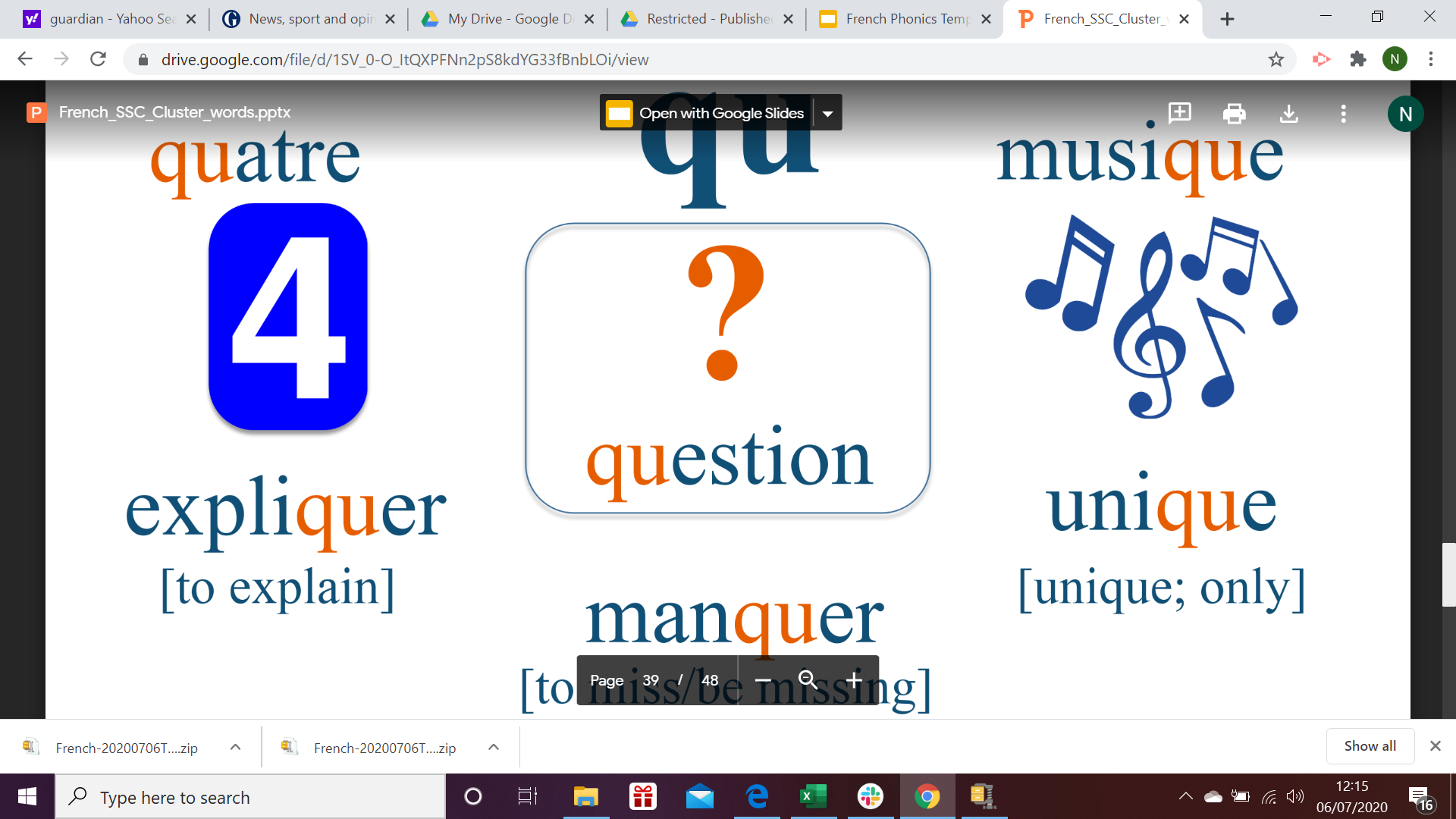 musique
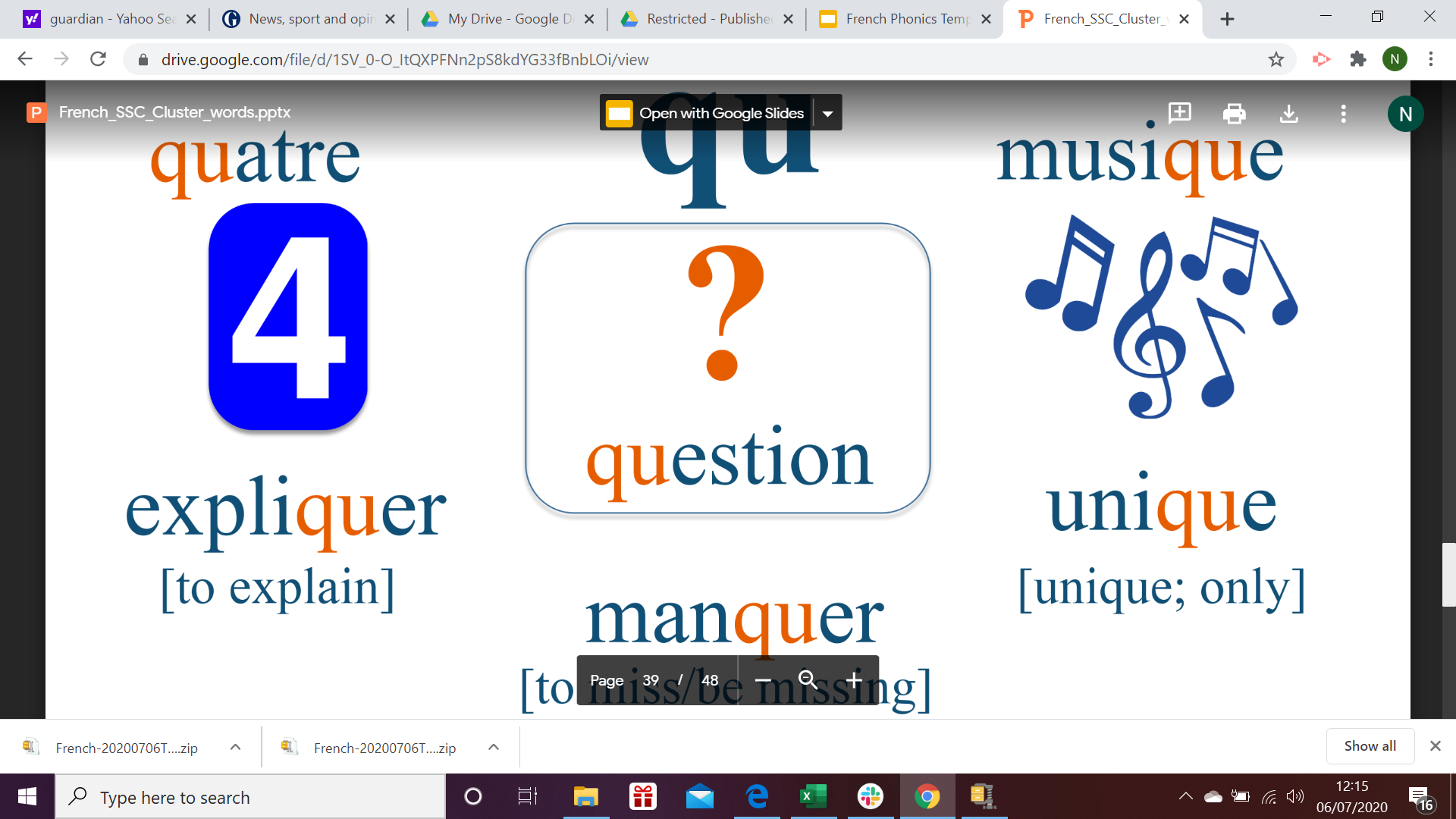 [Speaker Notes: Phonics practice slide [Presentation slide to practice cluster words.
Phonics template - grapheme in the middle - space for NCELP picture.  These words have been chosen based on their frequency and the fact that there are limited other ‘sounds’ within the word. All pictures are copyright free.Timing: 1 minute
Procedure:1. Say the SSC sound2. Ask student to repeat (use TL for ‘repeat’).3. Bring on five CLUSTER words which have the same sound.  Ask student to repeat.  Then you say each word and leave space for the student to say them after you.]
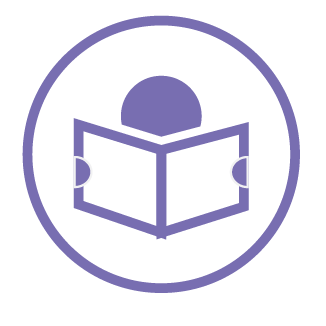 [Speaker Notes: On the screen, you can see the new vocabulary together.   Now, I’ll say the French again, but I will say them out of order.  You say the correct translation out loud.  If you want to challenge yourself - close your eyes, focus on what I’m saying and say the correct translation out loud.]
Adjectives- masculine plural and feminine plural.
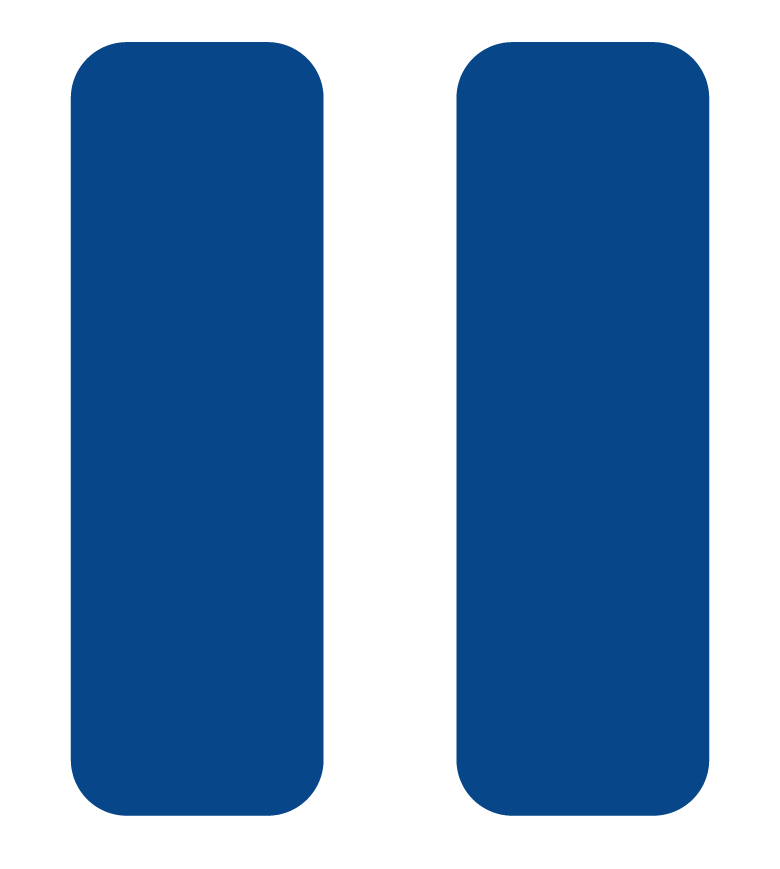 [Speaker Notes: yes - that’s right- they add -es.  Please make a note of this table as a summary of what we have just learnt. Mets la vidéo en pause maintenant.]
Adjectives- masculine plural and feminine plural.
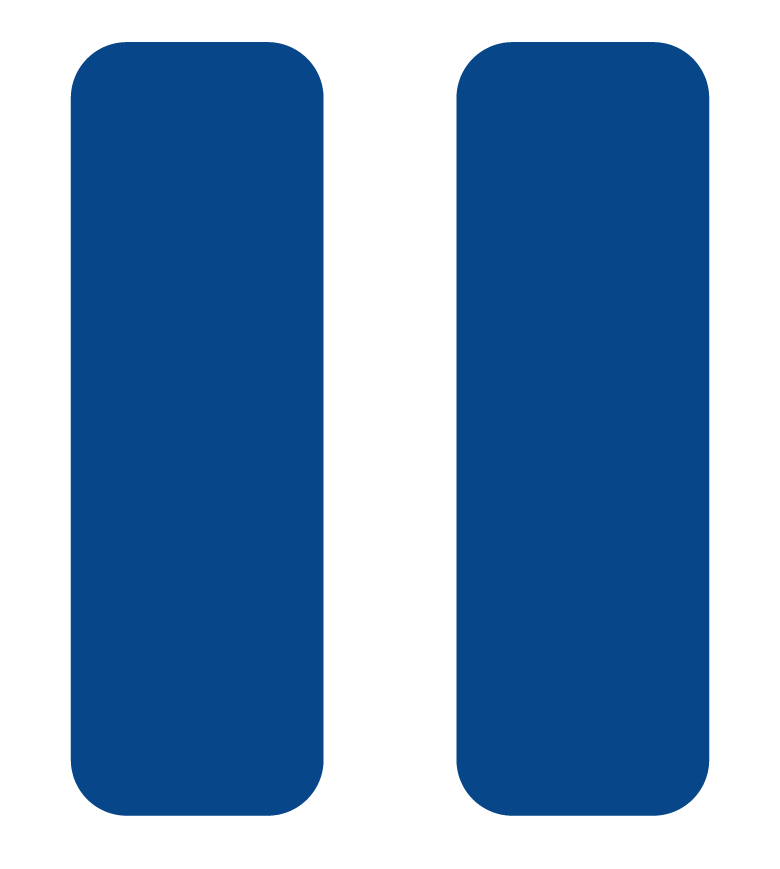 [Speaker Notes: -if- ive  -eux to -euse   al - ales in the feminine. Experience helps to learn them but we do just need to learn them. Please now make a note of this in your books so you have a record of these different adjective endings. Mets la vidéo en pause maintenant.]
I like sports programmes - they are interesting...
ils sont - they are
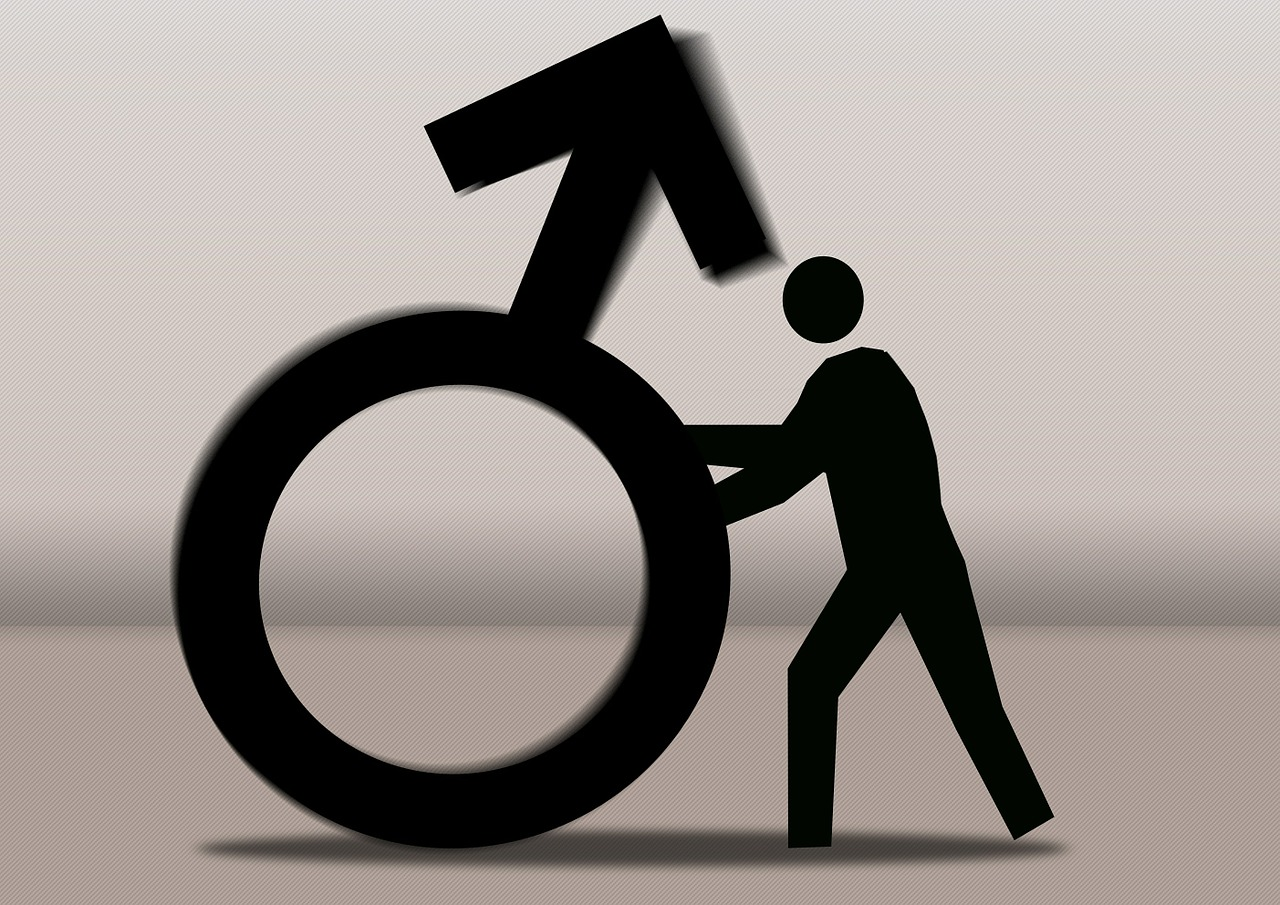 il est - he is
masculine noun is
Any masculine plural noun are
elles sont - they are
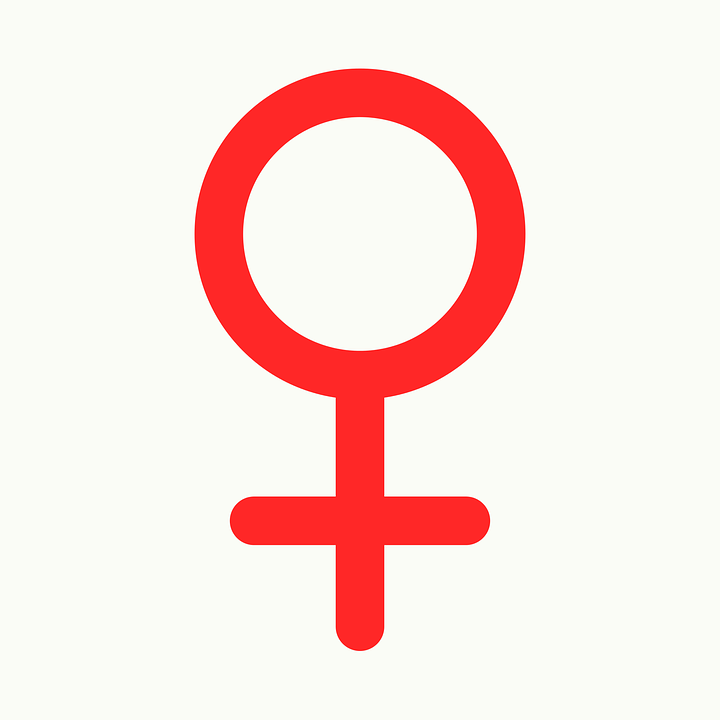 elle est - she is
Any feminine plural noun are
feminine noun is
[Speaker Notes: so now you are feeling more confident with adjectives let's look at how we combine all of this language to form sentences.  To do this we need to consider the words is and are in French. Need to mention here that we learn il est as meaning he is.  But it can also mean it is - when we are talking about a noun which is masculine.  The same is true for elle est.  We learn that it means she is - but it also means it is - when we are talking about a noun which is feminine.]
Talking about TV programmes (1/3)
after
singular or plural
s (masculine) 
es (feminine)
I prefer
adjective / favourite
[Speaker Notes: It’s time to summarise our learning.]